ContactUs

GoogleCan@TDSynnex.com
Digital Google Contact Card.pdf
Maz Mohammadi
Senior Business Development Manager – Google Cloud Platform & ChromeOS
 
(416) 708-9316 
Mazyar.Mohammadi@tdsynnex.com
LinkedIn: https://www.linkedin.com/in/maz-mohammadi/
Jacqueline Dutra-Gomes (Jax)
Business Development Manager II – Google Workspace & Made by Google

(647) 616-5459
jacqueline.dutra@tdsynnex.com
LinkedIn: www.linkedin.com/in.jacquelinedutra
Business Development Manager II – Google
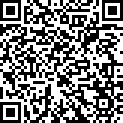 Visit our Google Canada Microsite 
Google (CA) (synnexcorp.com)

and STELLR Landing Page
Google – Stellr Canada (synnexcorp.com)